Kurumsal Iceberg Modeli
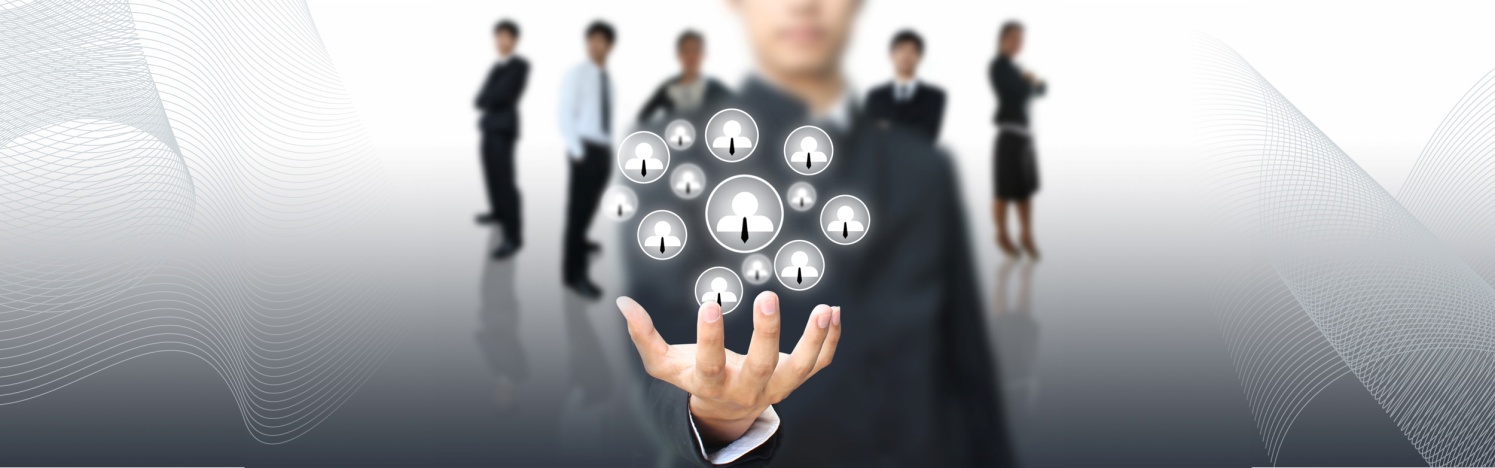 Amacımız
Şirketinizin kuruluşundan bu yana yaşanan olumlu ve olumsuz döngülerin tespiti, olumsuza götüren durumların ortadan kaldırılması ve olumluların devamlılığının sağlanması.
ICEBERG MODELİMİZ
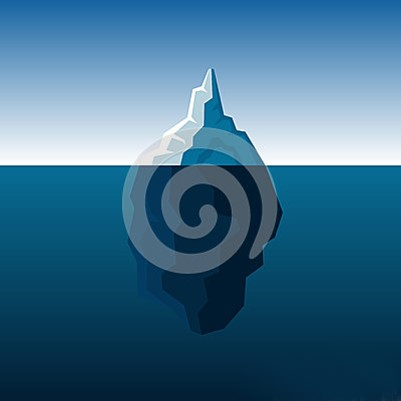 Vizyon-Misyon-Değerler
Stratejiler
Yönetim-Personel
Müşteriler
Ürün-Hizmetler
Gelir-Kar-Yatırım
Kurumsal SQ:
Tohum Duygu-Bilinçaltı-Ruh-Niyet-Kişilik-Ruhsal Stratejiler
3
ICEBERG Modeli
Görünmeyen Taraf
Kurumsal yaşam amacınızın belirlenmesi
Maddi ve manevi dönüşüm kaynağınızın Belirlenmesi
Kurumdaki geçmişi şifalandırma ve geleceği yaratma
Kurum kariyer yolunda pozitif ve negatif döngülerin belirlenmesi ve dönüştürülmesi,
Kurumsal yeni bir hedef belirleme 
Kurumsal Quantum drama,
Duygu ,düşünce, davranış ve dil düzleminde bütünlük sağlamak,
Görünen Taraf
Kurumun kuruluşundan bu yana hedeflenen vizyona - misyona ulaşmada süreçlerin gözden geçirilmesi
Çalışanların organizasyondaki ve süreçlerdeki etkisi ve tıkanıkların iyileştirilmesi
Kurumsal hedefinize uygun fizibilite çalışmalarının yapılması
Kurumsal Yaşamın 6 Kaynağı ile İlgili Yaşanan Travmalar
Vizyon-Misyon-Değerler : Başarısızlık korkusu 

Stratejiler 		      : İnanç

Yönetim-Personel 	      : Uyum-Uyumsuzluk

Müşteriler 		      : Kendini Doğru İfade etme

Ürün-Hizmetler 	      : Tanıtım-Fayda sunumu 

Gelir-Kar-Yatırım	      : Para-İflas-Borçlanma-Yatırım Yapamama
                                          Birikim Yapamama

Kurumsal SQ 		      : Kurumun birlik ve bütünlüğünü kuramamak
Gelin Kurumsal Geleceğinizi Geleceğin Bilgisi ile  Yaratmaya BaşlayalımSevgiyle  Kalın
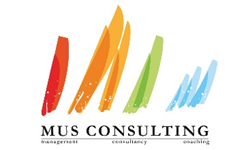 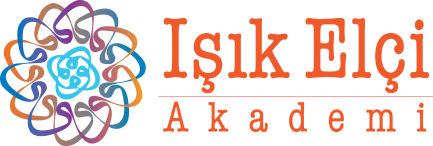